السلام عليكم ورحمة اللهاهلا سهلا
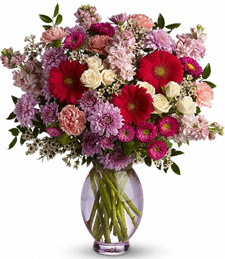 ألتعريف
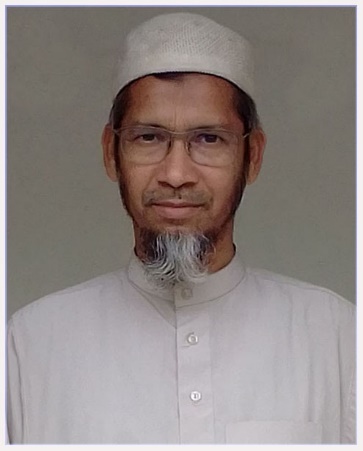 ألصف ا العالم   
ألمادة:  أللغة العربية الأتصالية
           ألوحدة: السادسة
الدرس : الأول
ألوقت:  40
محمد مجيب الرحمن
ألأستاذ المساعد
ألمدرسة المجددية الأسلامية (ألعالم)
كالياكوير- غازي فور-
رقم الجوال:01720513321
                
mozibur659@gmail.com ألبريد الالكتروني
اعلان الدرس : 

خطبة الرسول صلي الله عليه وسلم لاول جمعة في مسجد قبا  4
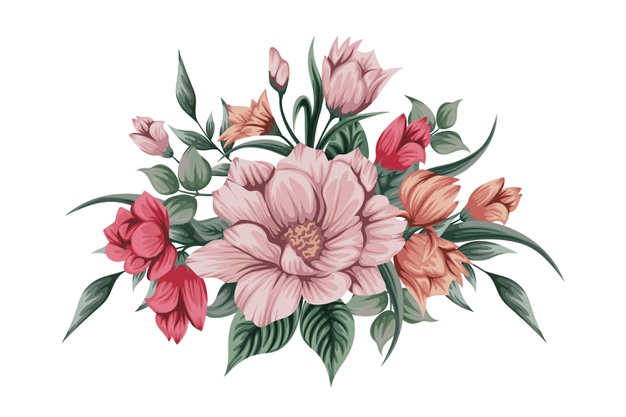 نتائج الدرس:

 *  يستطيع الطلات في نهاية هذا الدرس----

 1-ان يقروا النص بالنطق الصحيح-                             
 2-ان يقولوا معاني  الكلمات الجديدة مع تكوين الجملة المفيدة-
 3-أن يستطيعوا تصحيح العبارات واملاء الفرغات-            
4 أن يقدروا علي تحقيق الكلمات الصعبة من الدرس-
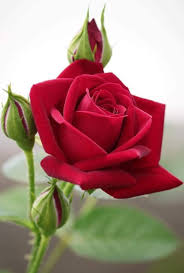 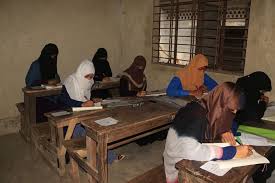 ألقراءة النموذجية
فأحسنوا كما  أحسن الله اليكم – وعادوا أعداءه – وجاهدوا في الله حق جهاده هو اجتباكم وسماكم المسلمين ليهلك من هلك عن بينة ويحيى من حى عن بينة – ولا قوة الا بالله – فأكثروا ذكرالله  واعملوا لما بعد الموت فانه من اصلح  ما بينه وبين الله يكفه ما بينه وبين الناس -  ذلك بأن الله يقضي علي الناس ولا يقضون عليه ويملك من الناس ولا يملكون منه – ألله أكبر ولا قوة  الا بالله العلي العظيم -
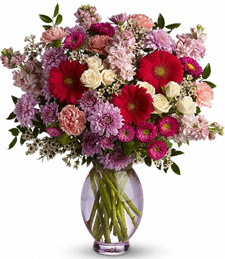 ألقراءة  
الجهرية
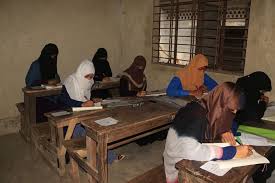 ألعمل الانفرادي
ألوقت
خمس دقائق
أكتب معاني المفردات الأتية باللغة العربية ثم كونها 
جملة مفيدة من عندك:

أعداء – اجتبي –بينة -
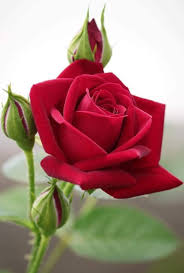 تعالوا نتعلم الأن معاني الكلمات الجديدة مع تكوين الجمل في الدرس-


  أعداء :
 اسم جامد- جمع  واحدها عدو –ألمعني : ألأشخاص المقابلة – 
واذكروا نعمة الله اذ كنتم أعداء – 


 اجتبي : 
 ألمعني :اختار –
هو اجتباكم وما جعل عليكم في الدين من حرج

  بينة :
 ألمعني :ألحجة – ليهلك من هلك عن بينة -
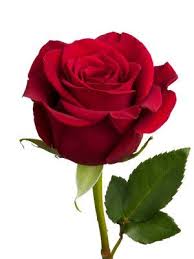 املاء الفراغات في الجملة بكلمة مناسبة من عندك :

فأحسنوا كما أحسن الله ----  ألجواب : اليكم –
وجاهدوا في الله حق ---- ألجواب : جهاده – 
ذلك بأن الله ----علي الناس  ألجواب :يقضي -
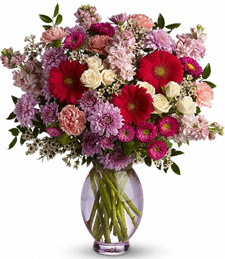 كتابة الصحيح أو الخطاء مع تصحيح الخطاء في الجمل التالية من النص:


  ليهلك من هلك عن بينة ويحي من حي عن بينة –
ألجواب : صحيح –
فأكثروا ذكرالله  واعملوا لما قبل الموت - 
ألجواب : خطاء – والصحيح : فأكثروا ذكرالله  واعملوا لما بعد الموت


   ألله أكبر  ولا قوة  الا بالله العلي العظيم –
ألجواب : ألصحيح -
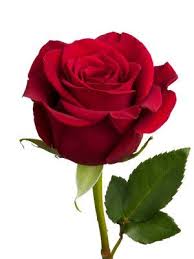 ألعمل الاجتماعي:


 حقق كلمتين الأتيتين:   أصلح - يقضي
 أصلح:
 ألصيغة : ألمفرد ألمذكر للغائب-ألبحث :ألماضي ألمثبت المعروف – ألباب :  افعال– ألمصدر  ألاصلاح– ألمادة : ص ل ح - ألجنس : صحيح  ألمعني :   صحح–

  يقضي
   ألصيغة : ألمفرد ألمذكر  للغائب –ألبحث :ألمضارع ألمثبت المعروف – ألباب :  ضرب-  ألمصدر  ألقضاء– ألمادة :   ق ض ي –ألجنس:  ألناقص اليائى  – ألمعني : يحكم -
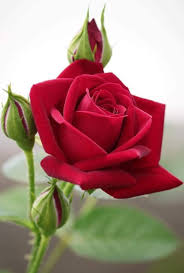 ألواجب المنزلي:

اكتب عشرة جملة مفيدة باللغة العربية من عندك علي خطبة الرسول صلي الله عليه وسلم لأول جمعة في مسجد قباء
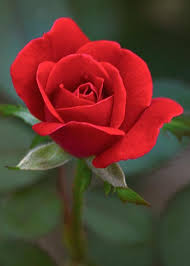 مع السلامة أيها الطلبة-

الي اللقاء

ألسلام عليكم ورحةالله
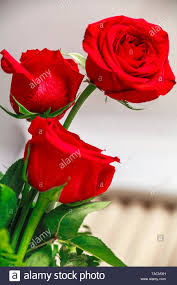